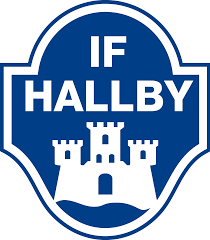 Föräldramöte Hallby P13 (P födda 2010)
Säsongen 2023/24
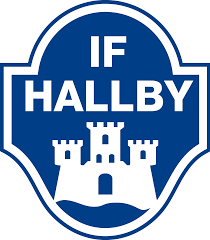 Dagordning
Ledare
Träningstider
Föräldrarnas roll
Ekonomi
Kommunikation
Träningsupplägg
Seriespel, cuper
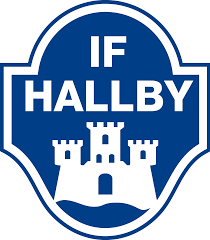 Ledare
Fredrik Fridholm (070-839 27 01)
Pär Forsman (070-233 13 97)

Ungdomsansvariga: David Dickner, Pål Wetterbrandt
Träningstider
Onsdagar – Månhallen 19:00-20:00 (uppvärmning löpning 18:30)
Torsdagar – Hisingstorpshallen 19:45-21:00
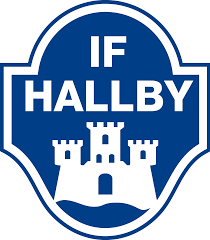 Föräldrarnas roll
Uppmuntra, visa intresse, ställ frågor
Ha fokus på lagets prestation (inte resultat)
Köra till och från matcher/cuper
Sitta i sekretariatet (vilka har FU1-utb.?)
Vilka sitter på första hemmamatcherna?
Hjälpa till på Hallbybollen (4-6 jan 2024)
Hjälpa till som matchvärdar (8 dec)
Hålla i ev. försäljning
Barn (och föräldrar)
Kom i tid
Ha på dig rätt utrustning, var klar när träning/match börjar
Se till att du har fyllt på med mat och vätska (lagom långt innan träning/match)
Ta hand om dig vid sjukdom och skada
Information om Hallbybollen 2024
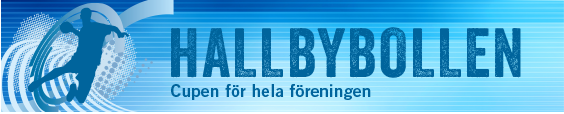 Hallbybollen 2024
Hallbybollen börjar spelas torsdagen den 4 januari. Tidigaste matchstart är kl 10. Vi avslutar turneringen lördagen den 6 januari. De sista matcherna ska vara färdigspelade senast kl 19
Målsättningen är att slå deltagarrekord med över 400 lag. 
Vi kommer att spela på 23 planer
Att arrangera Hallbybollen kräver otroligt mycket tid och engagemang Vi behöver ha hjälp av alla ledare, föräldrar och spelare att göra Hallbybollen till en härlig cup för hela föreningen. Genom att hjälpa till bygger vi föreningskänsla men givetvis också att vi skapar en finansiell grund för föreningens ekonomi.
Hallbybollen 2024
Till Hallbybollen 2024 är vår ambition att lagen får information om sina arbetsuppgifter tidigt. Redan i oktober ska ni få en första info om vilka arbetsuppgifter ni ska bemanna och vad som krävs av lagen. 
När vi gör planeringen så görs den i samråd med ungdomsansvariga och styrelsen utifrån antal spelare per lag
Det är respektive lags uppgift att se till att bemanna uppgifterna. Administrationen kring det kan göras av en ledare i laget eller en föräldrar. 
Vi räknar med att föräldrar i ungdomslagen lägger ner ca 6-8 timmar per spelare. Turneringen har ju alltid legat kring Trettonhelgen där många är lediga men planera redan nu din ledighet. 
Har man barn i  flera lag så är vårt tips att man redan tidigt meddelar ledarna i lagen att man behöver samordna sina uppgifter med andra lag. 
Och tänk på att även mor- eller farföräldrar, äldre syskon eller andra släktingar eller vänner är välkomna att hjälpa till.
Arbetsuppgifter
Bemanning matsalar
Köra ut och servera frukost på vissa skolor
Hallvärd & Sekretariat
Sändningsansvarig för filmning via robotkamera (starta om och justera kameran vid behov; hålla koll på att allt funkar)
Grovstädning
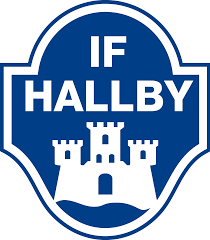 Ekonomi/uppdrag
Faktura för medlems och träningsavgift har skickats ut via e-post/laget.se
Medlemsavgift familj 750kr , ungdom 300kr , träningsavgift 2000kr, halv avgift för yngre syskon
Alla medlemmar säljer kaffe en gång per säsong.
Se nästa sida
Vi har i dagsläget ingen lagkassa. 
Hallby jobbar för en central lösning, men inget är klart
Kaffeförsäljning
Försäljningsperioden är måndag 16 oktober till söndag 5 november.
Nytt för i år är att minimum per person är satt till endast 4 paket/person, intäkter som går till föreningen. Dessa intäkter ska gå till att täcka hallhyror, nytt material, domarkostnader osv. Säljer spelare fler paket finns det möjligheter för lagen att dryga ut lagkassan. 
Säljer spelaren mellan 5-8 paket går hälften av dessa till laget och hälften till klubben. Skulle spelaren sälja 9 paket eller fler går allt över 9 paket till laget. 
En annan nyhet är att man inte har möjligheten att köpa sig fri. Alla ska sälja.
Varje lag administrerar sin försäljning, vad varje spelare beställt, antal paket av respektive sort. En ledare i varje lag (Pär) ansvarar för att varje spelare/förälder swischar pengar till sitt privata konto. 175kr/kaffepaket gäller, det innebär att alla spelare minst ska ha swischat ansvarig ledare 700kr/pers (4st kaffepaketx175kr=700).
Upphämtning kommer att ske på Gethagen vid två tillfällen.
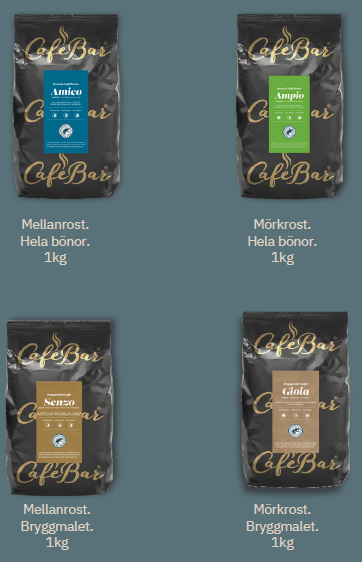 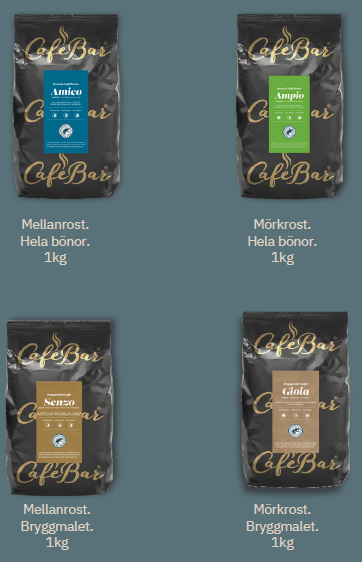 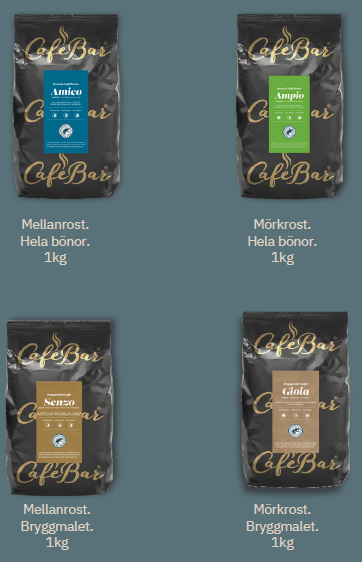 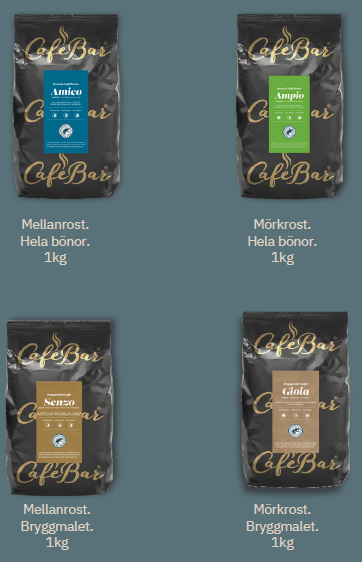 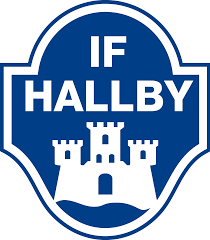 Kommunikation
Officiell information och kallelser genom laget.se 
se till att ni har notiser aktiverade
Ni behöver inte meddela frånvaro vid träningar
Vid udda träningstider så skickar vi ut förfrågan
Svara snarast möjligt på kallelser (särskilt till matcher)
Bilder mm delas med fördel genom vår facebookgrupp
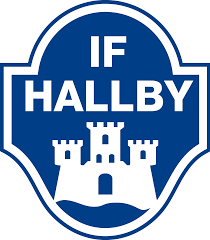 Träningsupplägg/spelidé
Inget krav på gemensam dusch efteråt
Sällan matchspel på onsdagsträningen, pga smal hall
Försvarsspel (3-3 och 6-0, 5-1. Teknik, position)
Anfallsspel (kontringar, enkla kombinationer, spärr, rulla boll)
Individuell teknik (bollbehandling, skott, fotarbete, inställning)
Regler
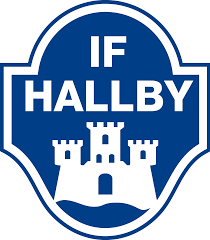 Seriespel
P13 Väst SD 2 Sydost
Hallby, Ulricehamn, Bankeryd, Eksjö, Skara, Lidköping, Hjo, Tidaholm, Falköping
Alla lag möts 3 gånger
Inga fasta positioner, inkl. målvakt
Lika mycket speltid för alla
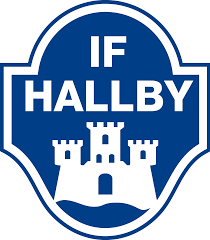 Cuper
Hallbybollen, Jönköping 4-6 januari - 1 lag
Säsongsavslutningscup till våren
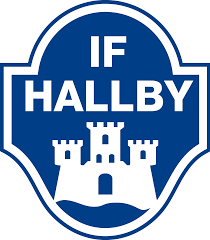 Frågor?
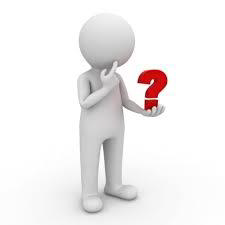 Anteckningar från mötet
Målsättningen är att byta Månhallen mot en fullstor hall under säsongen. Rebecca och David driver detta.
Det är möjligt att skaffa gymkort på Nordic Wellness genom Hallby, till en kostnad av 2395kr för 12 månader. Kontakta Rebecca för detaljer (rebecca.johannesson@hallbyhandboll.se).
Påminn grabbarna om när det är hemmamatcher för A-laget i Arenan (det är ju gratis inträde för grabbarna). Det är kul om det blir ett gäng som går ibland.
Det är möjligt för laget att sälja fika vid hemmamatcherna i Hisingstorpshallen. Någon förälder behöver hålla i det i så fall.
Finns det intresse att streama matcher?